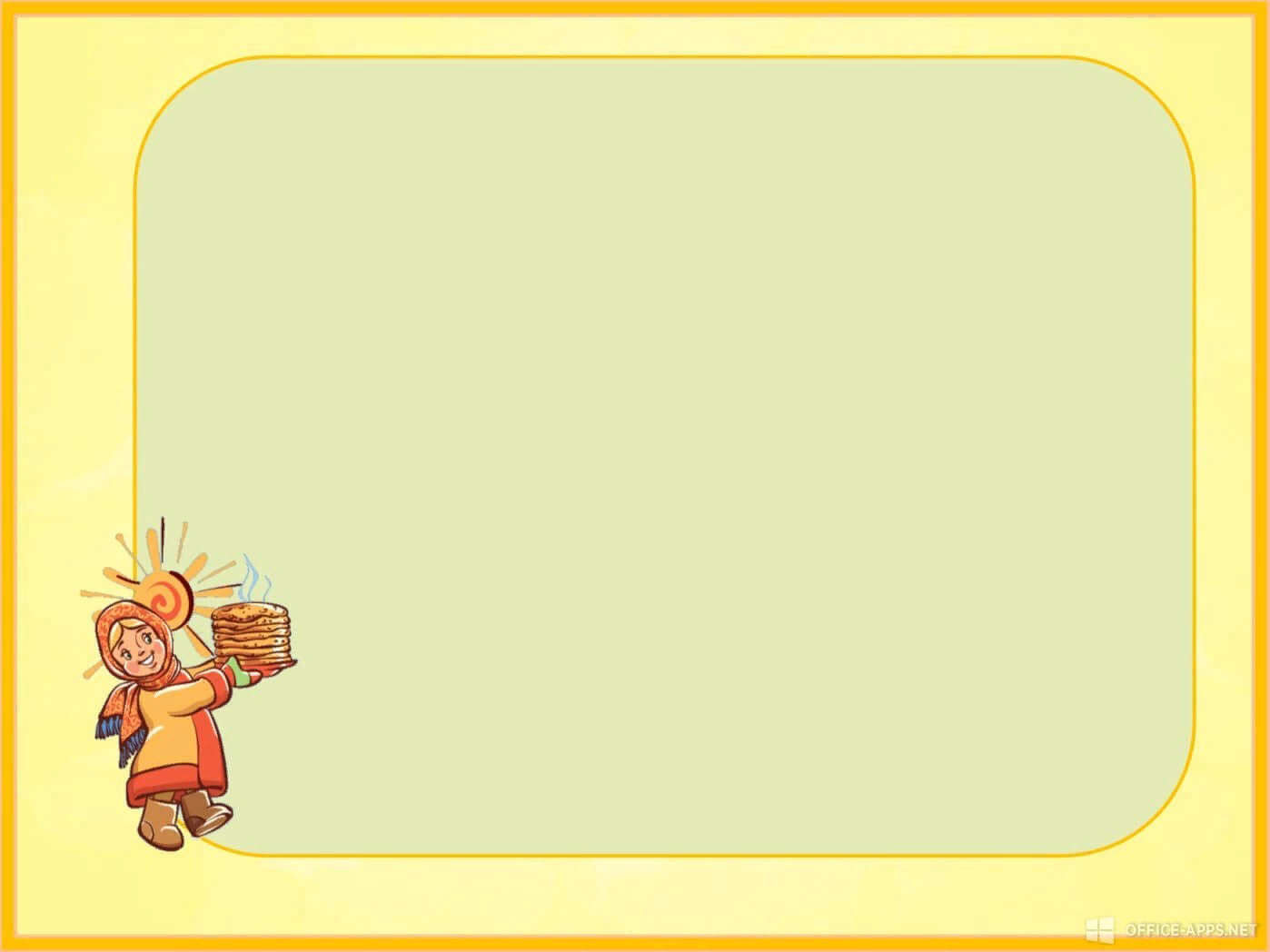 МУНИЦИПАЛЬНОЕ КАЗЕННОЕ ДОШКОЛЬНОЕ УЧРЕЖДЕНИЕ 
«ДЕТСКИЙ САД КОМБИНИРОВАННОГО ВИДА №1 «ОРЛЕНОК»»,
 ГОРОД КОЗЕЛЬСК КОЗЕЛЬСКОГО РАЙОНА КАЛУЖСКОЙ ОБЛАСТИ
КУКЛА МАСЛЕНИЦА ДУНЯША
ИЗ ЦВЕТНОЙ БУМАГИ
МАСТЕР – КЛАСС ДЛЯ ПЕДАГОГОВ
Подготовила:
воспитатель Козлянкина Анна Геннадьевна
2023
НАМ ПОНАДОБЯТСЯ
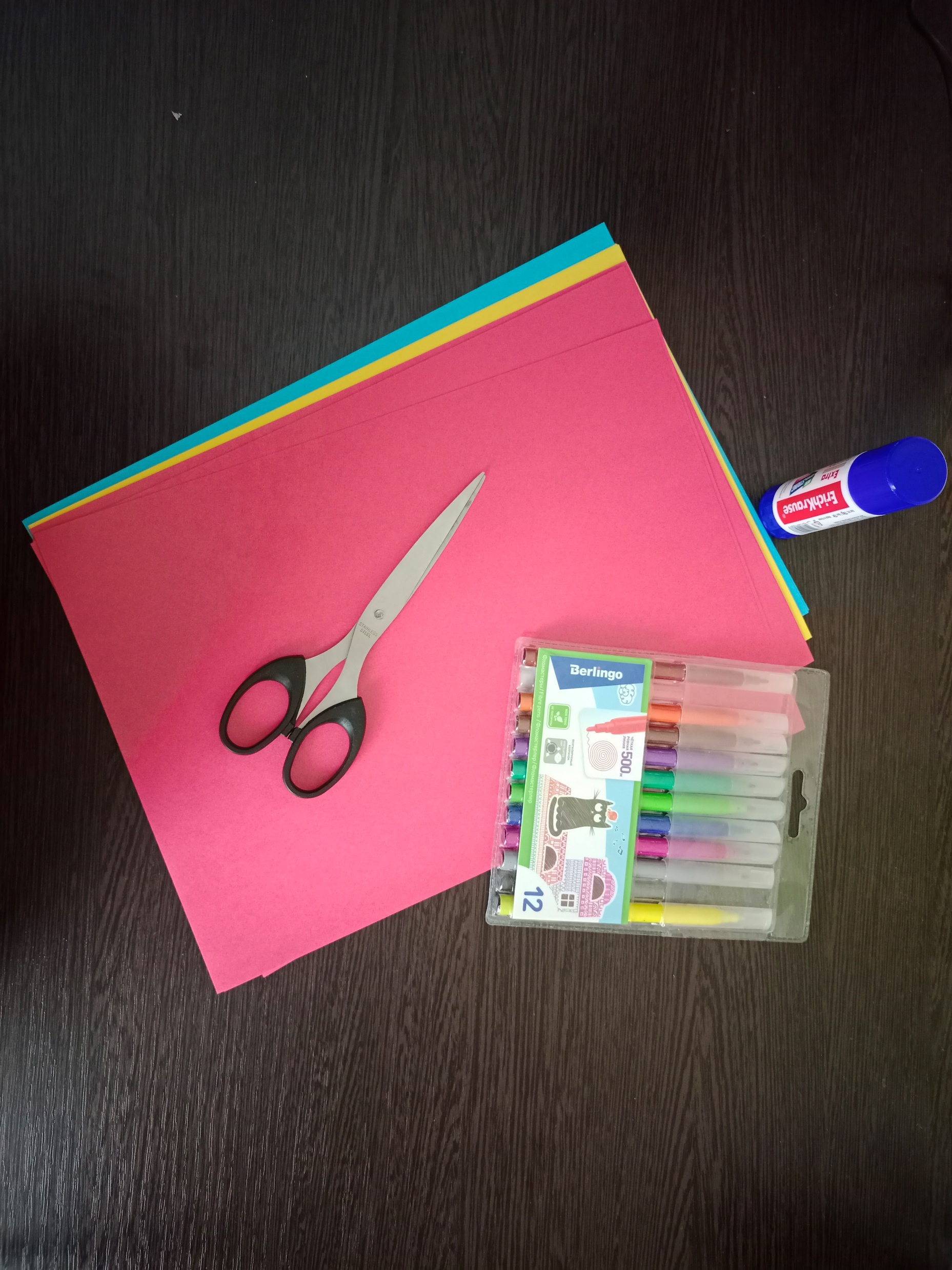 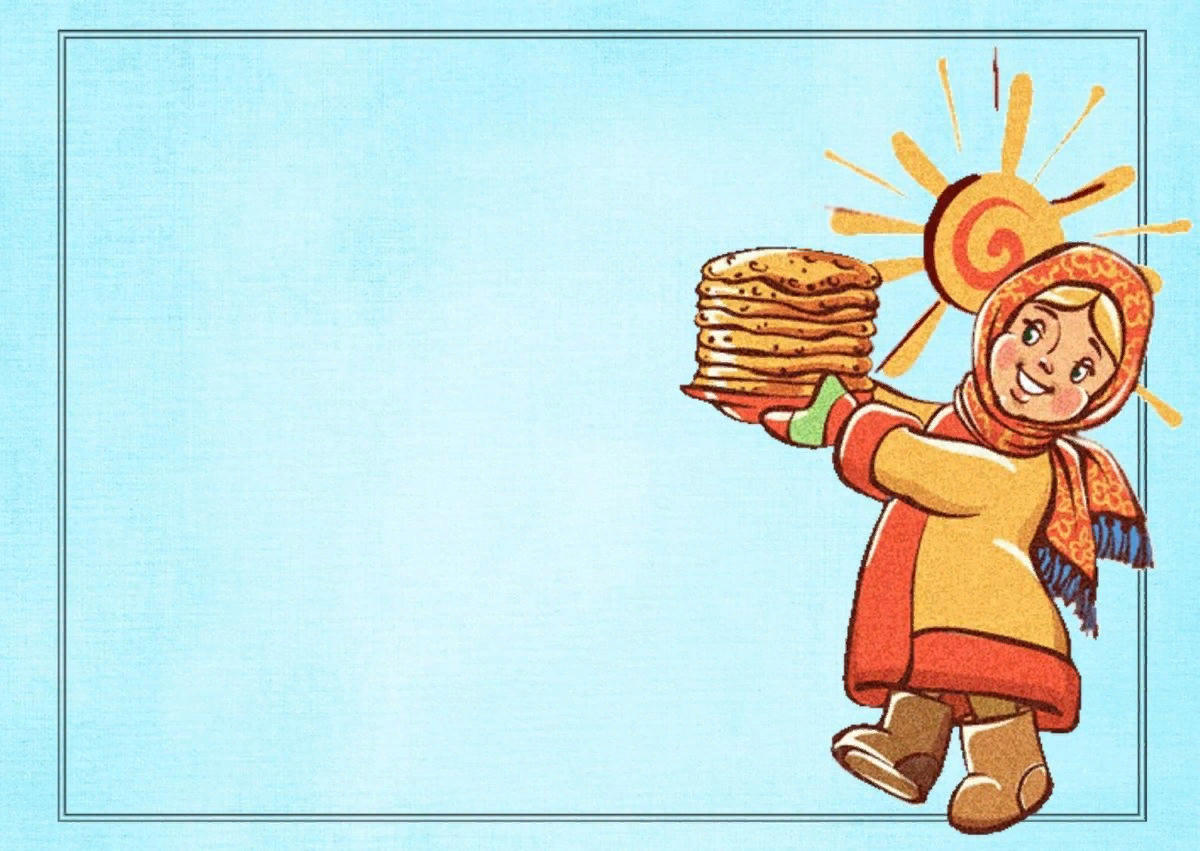 НАРЯД МАСЛЕНИЦЫ
1. Складываем гармошкой бумагу красного (ярко – розового) и желтого цвета.
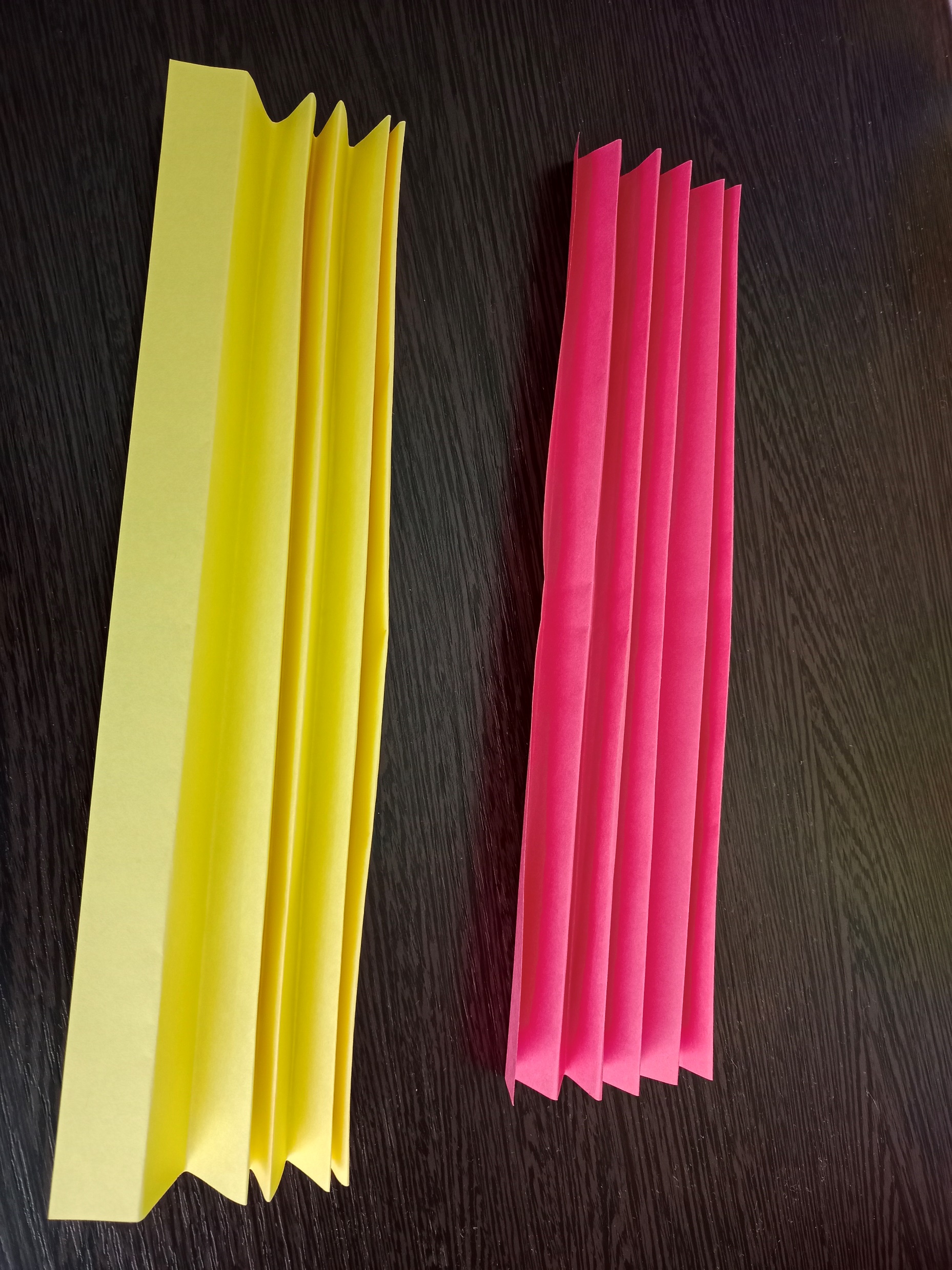 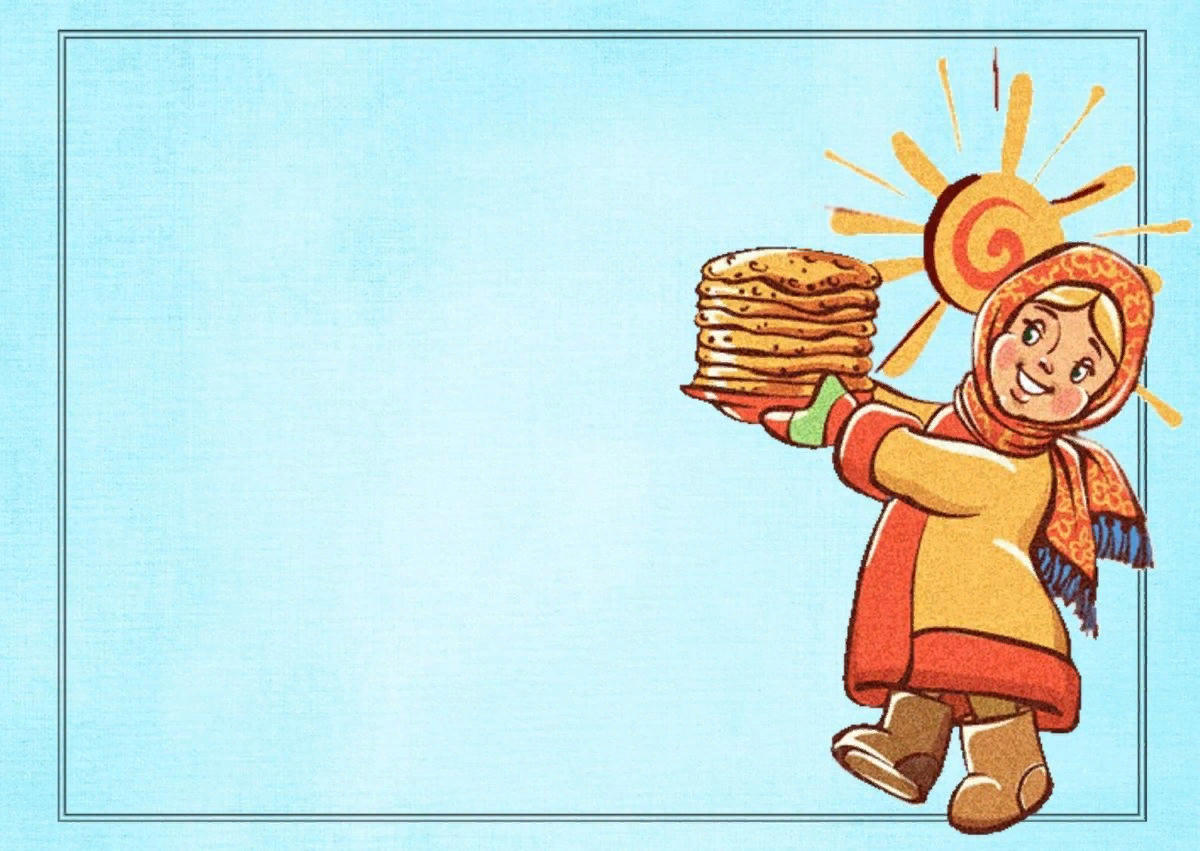 НАРЯД МАСЛЕНИЦЫ
2. Красный лист – гармошку складываем пополам и  внутренние части склеиваем. Нижняя часть платья готова.
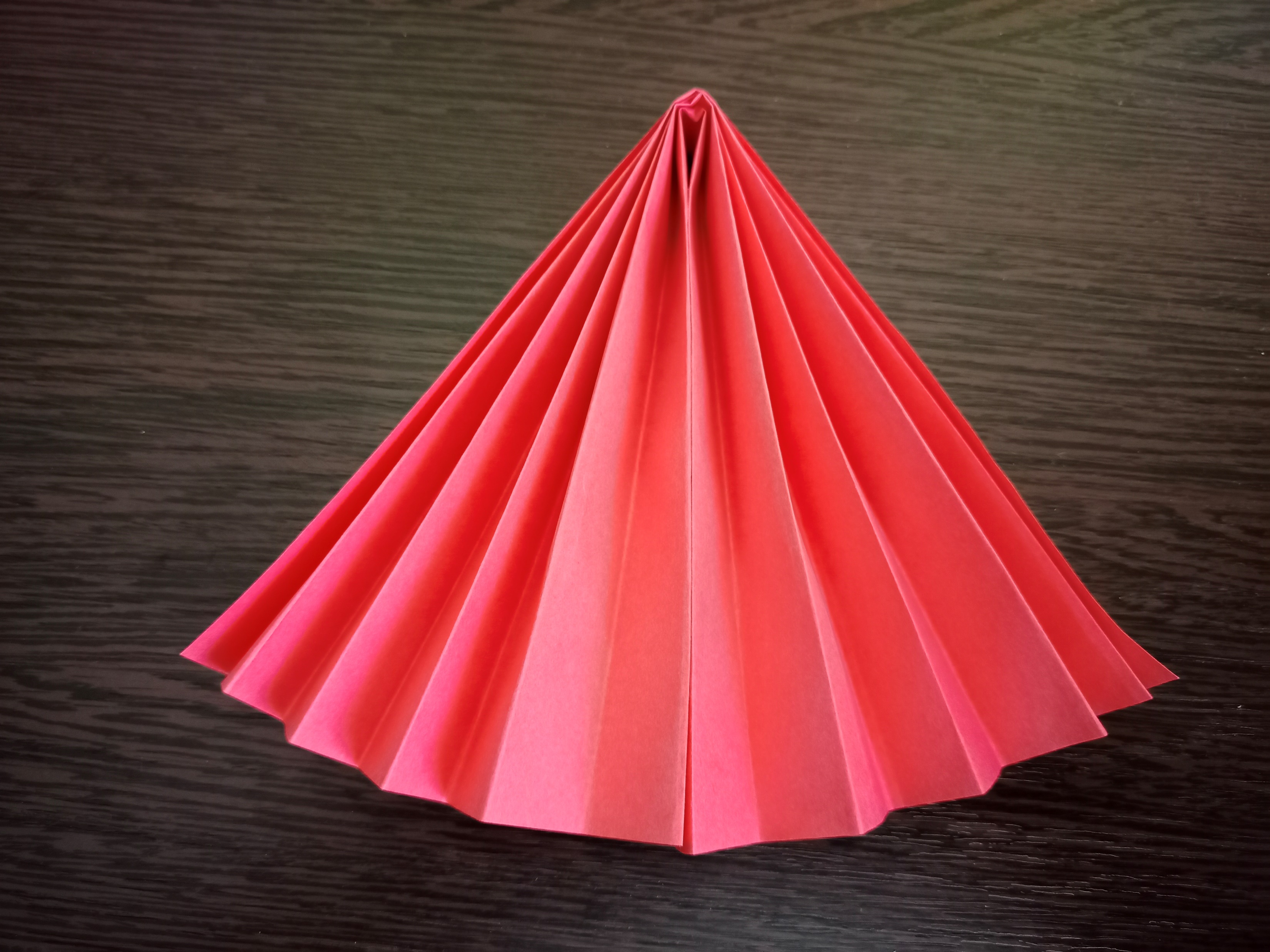 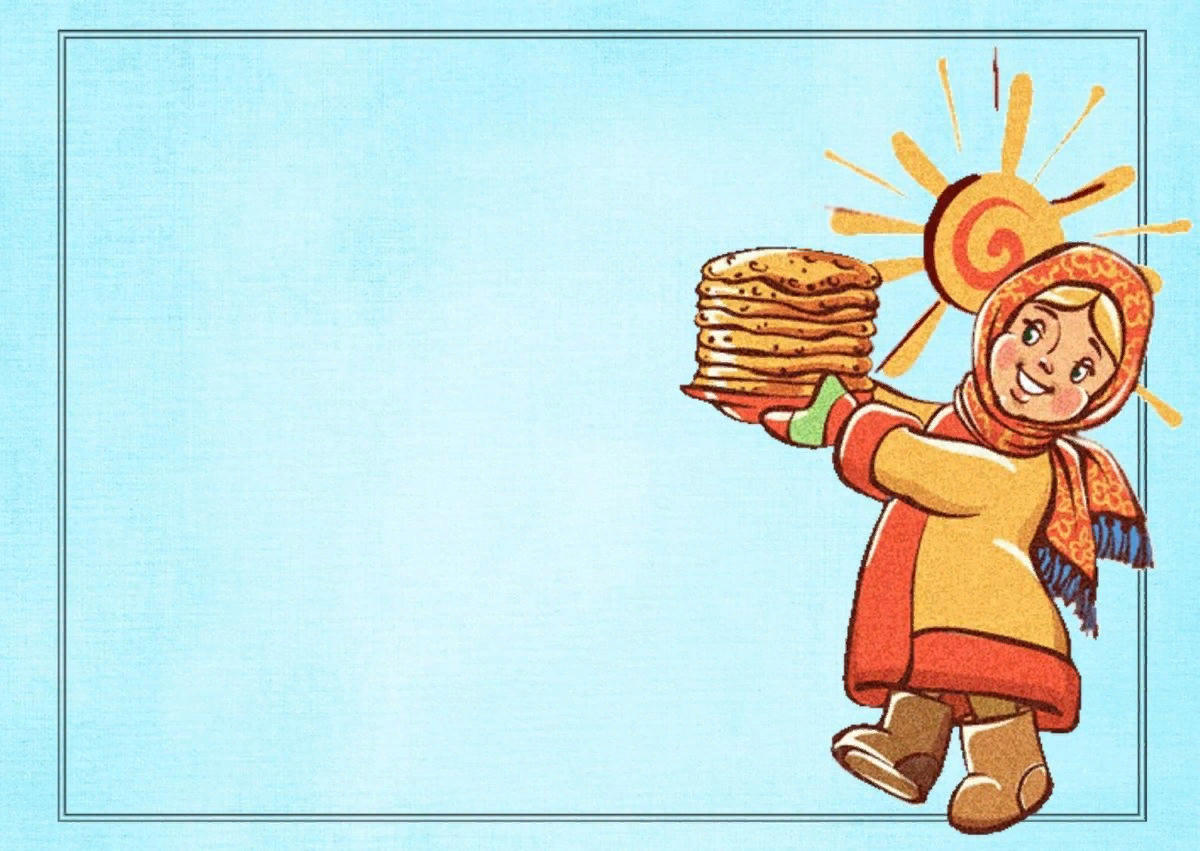 НАРЯД МАСЛЕНИЦЫ
3. Желтый лист – гармошку складываем пополам и приклеиваем к нижней части платья.
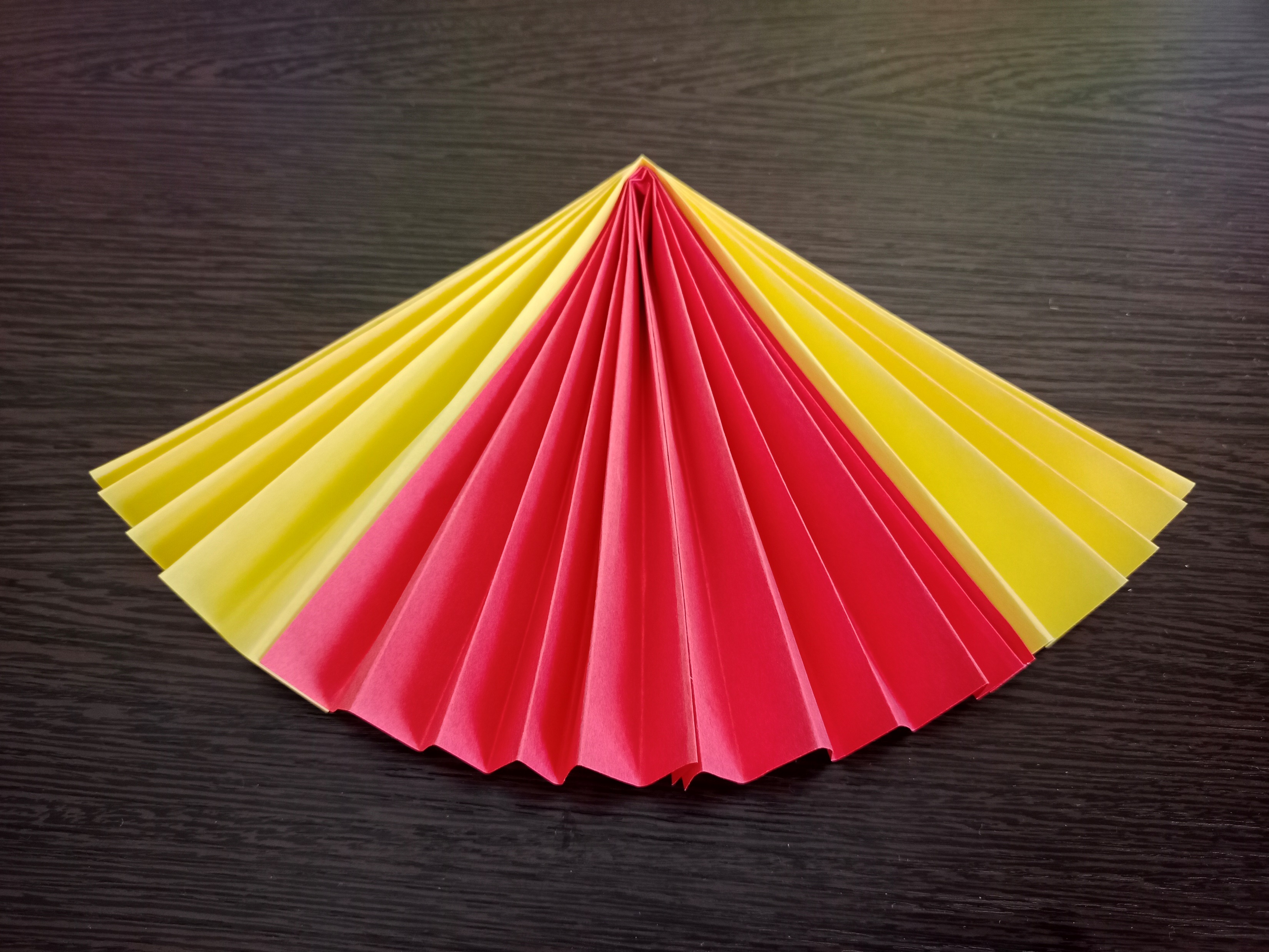 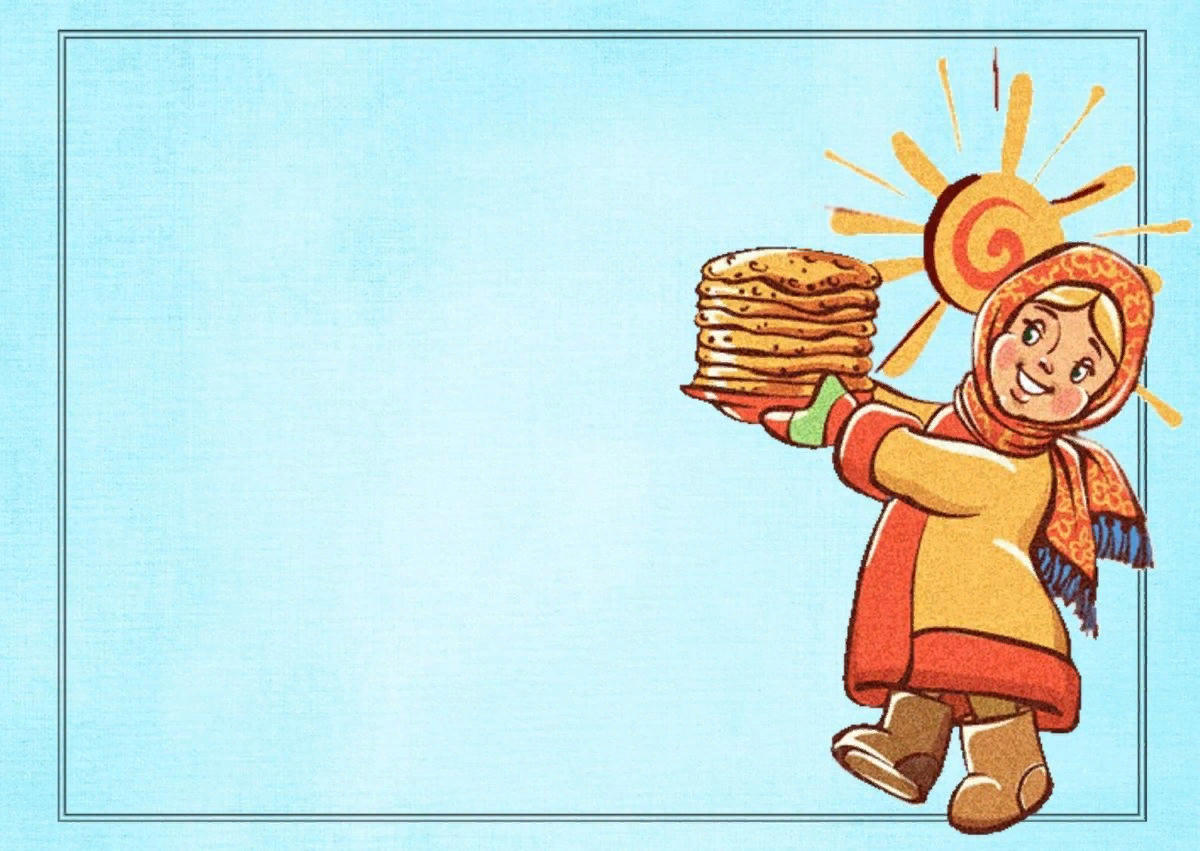 ГОЛОВА И ЛИЦО МАСЛЕНИЦЫ
4. Из бледно – розовой бумаги вырезаем круг – лицо масленицы. 
    Из желтой бумаги вырезаем волосы.
    Из красной бумаги вырезаем платок (можно использовать шаблон)
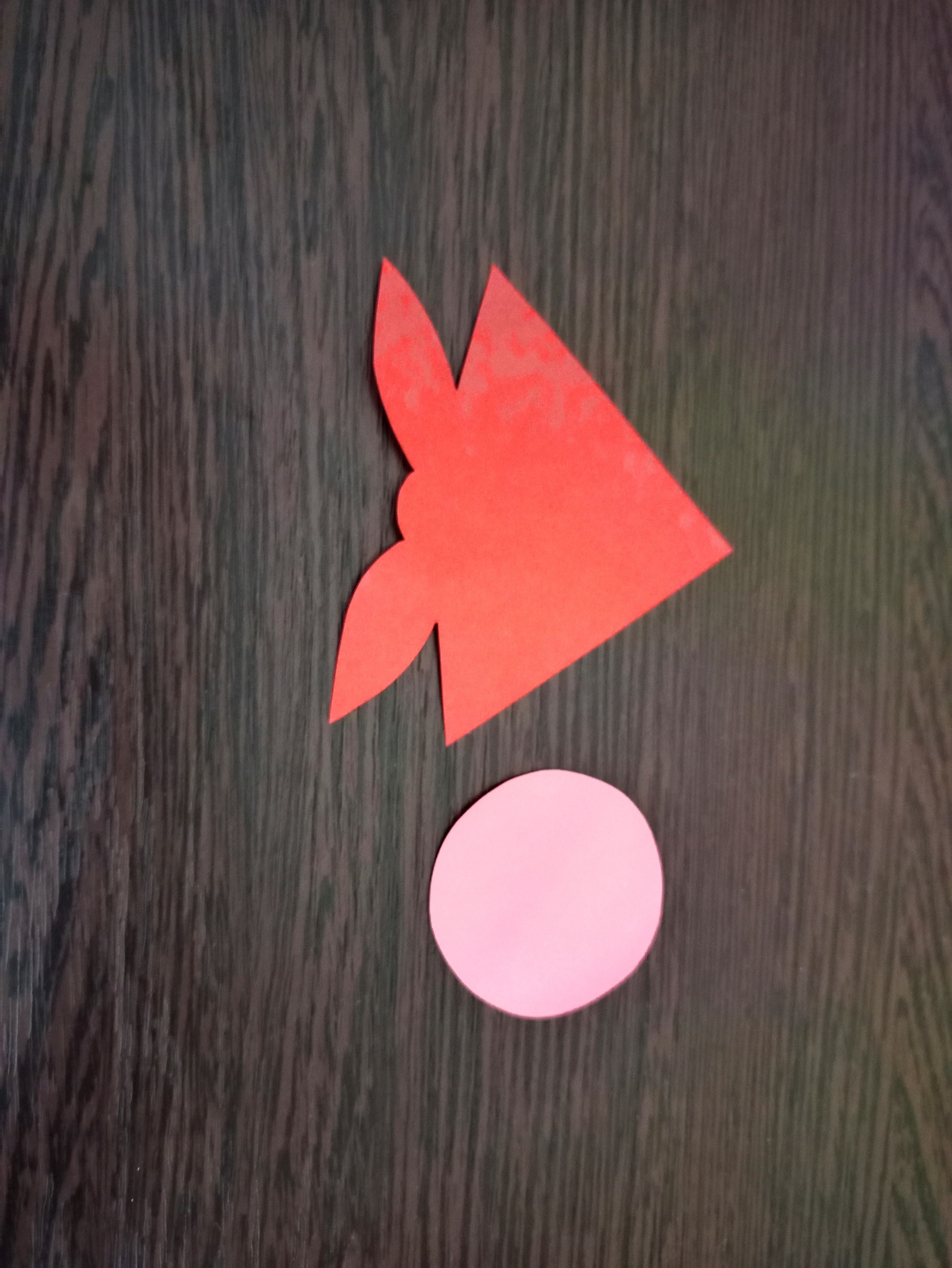 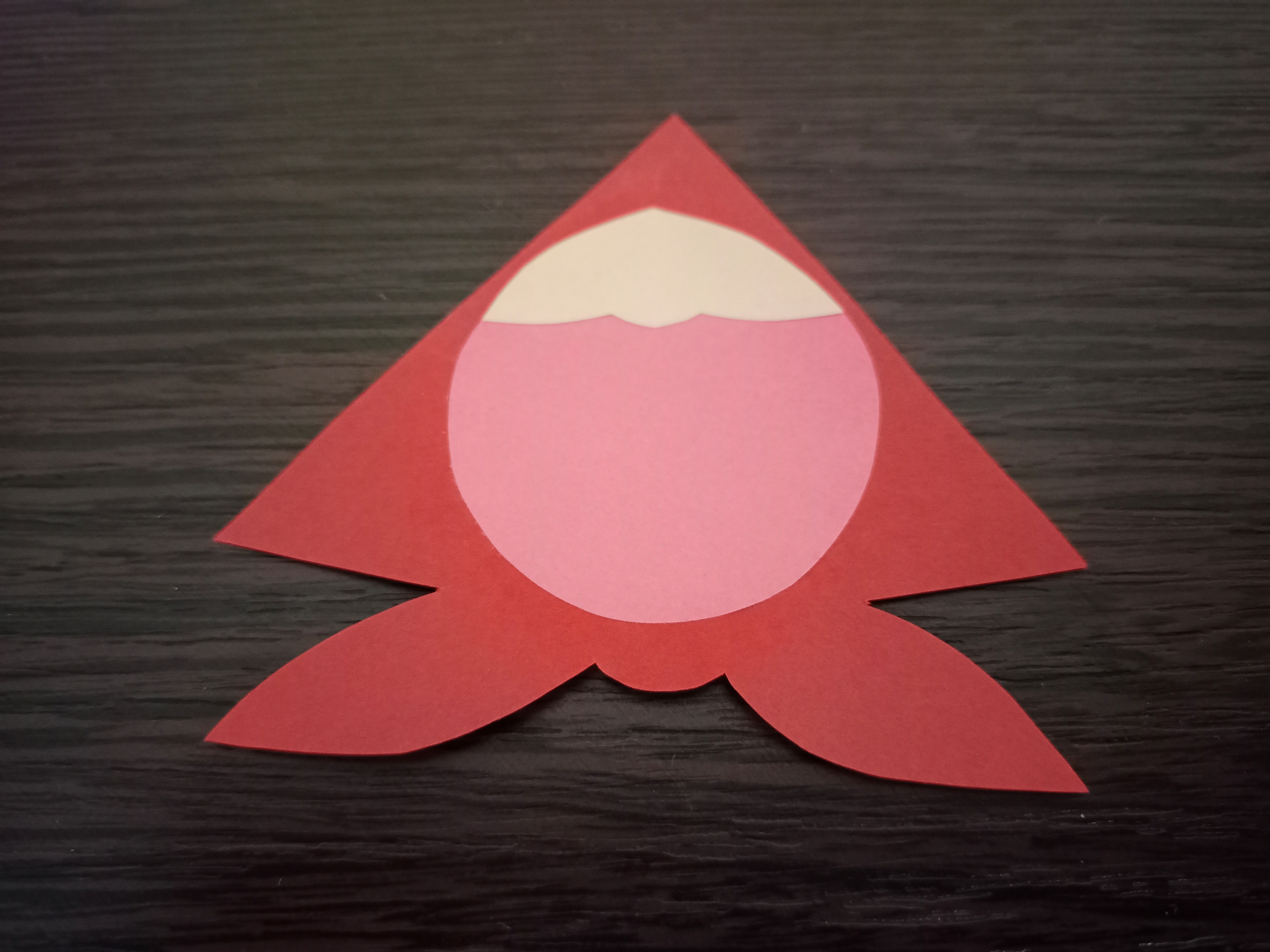 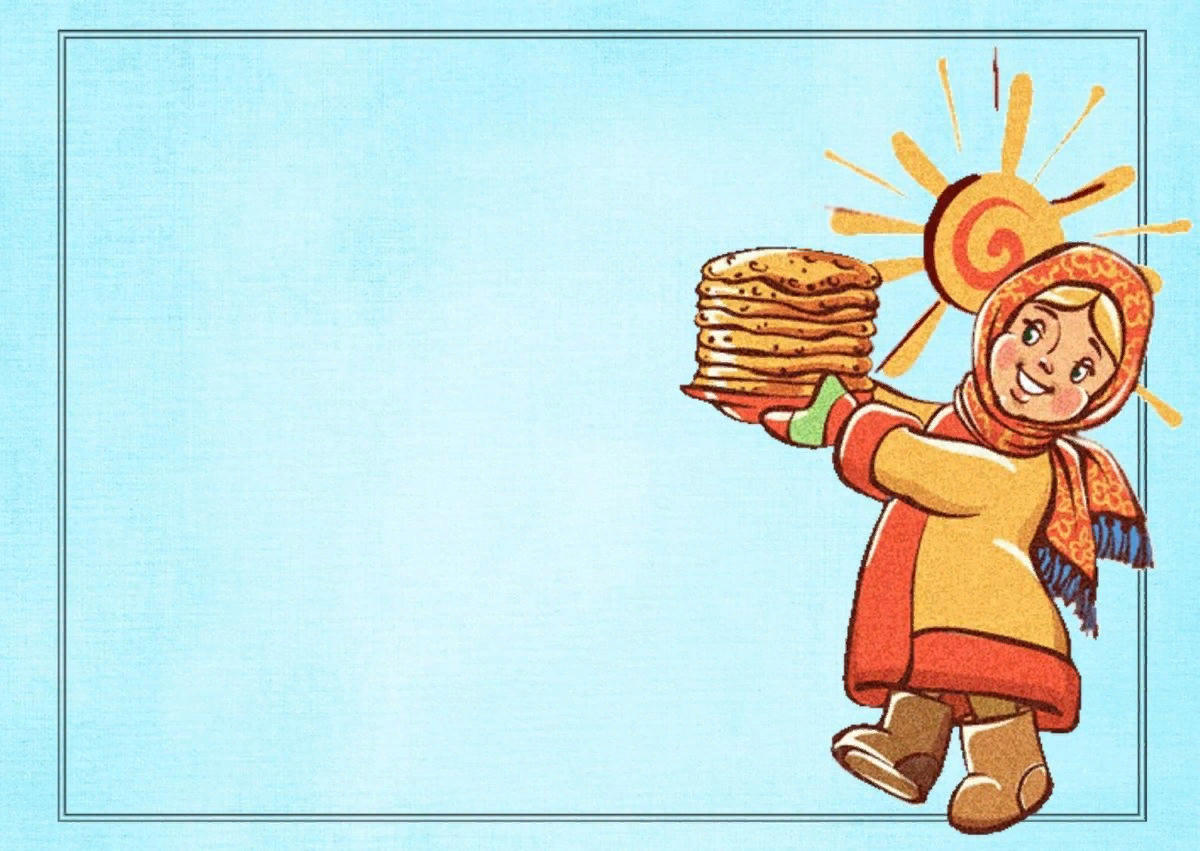 ГОЛОВА И ЛИЦО МАСЛЕНИЦЫ
5. Глаза для Масленицы можно вырезать из цветной бумаги Также можно использовать пуговицы или готовые глазки. 
Нос, щечки и рот вырезаем из бумаги. Также можно нарисовать фломастерами.
Брови и ресницы рисуем фломастером.
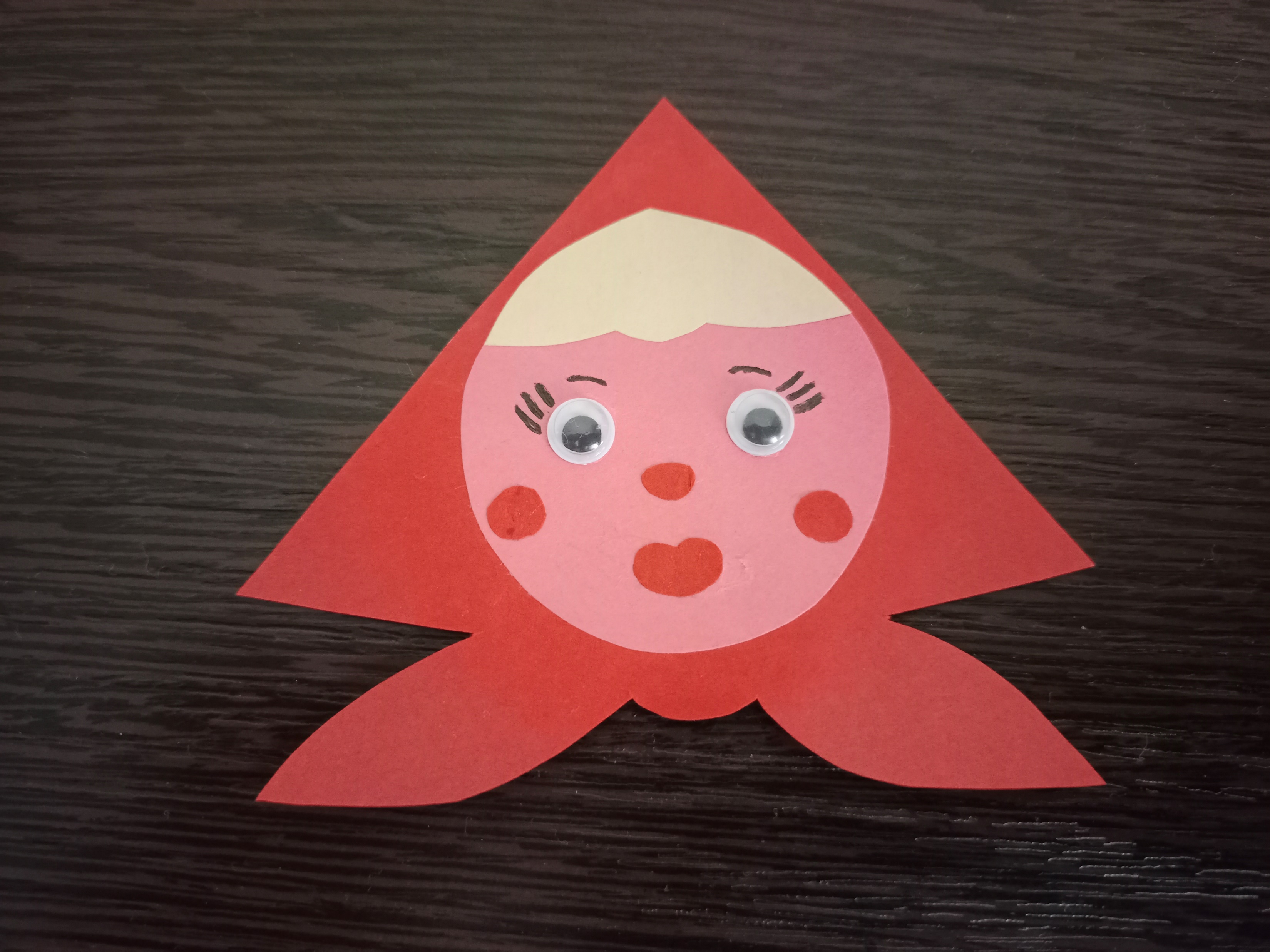 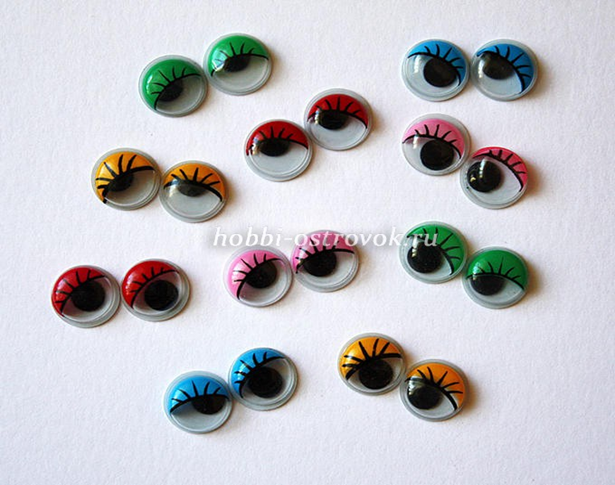 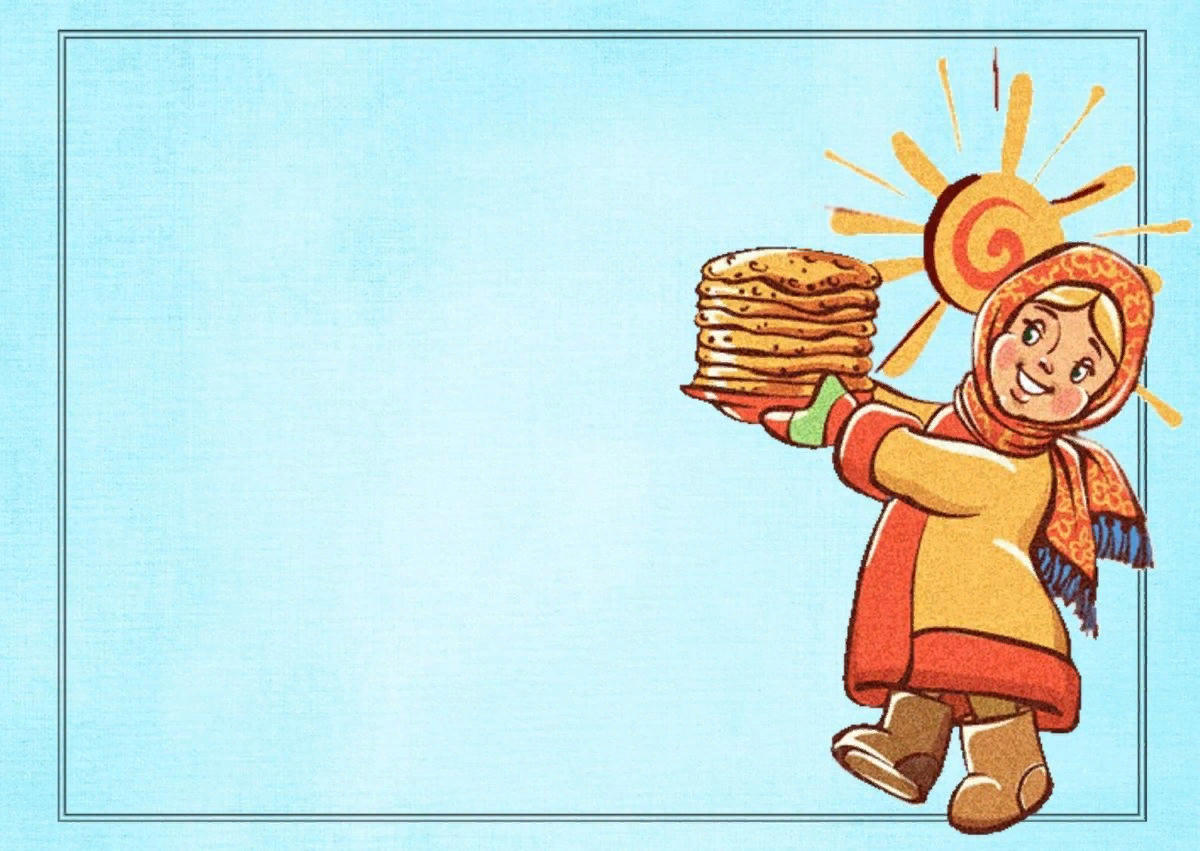 ГОЛОВА И НАРЯД МАСЛЕНИЦЫ
6. Склеиваем между собой голову и наряд Масленицы.
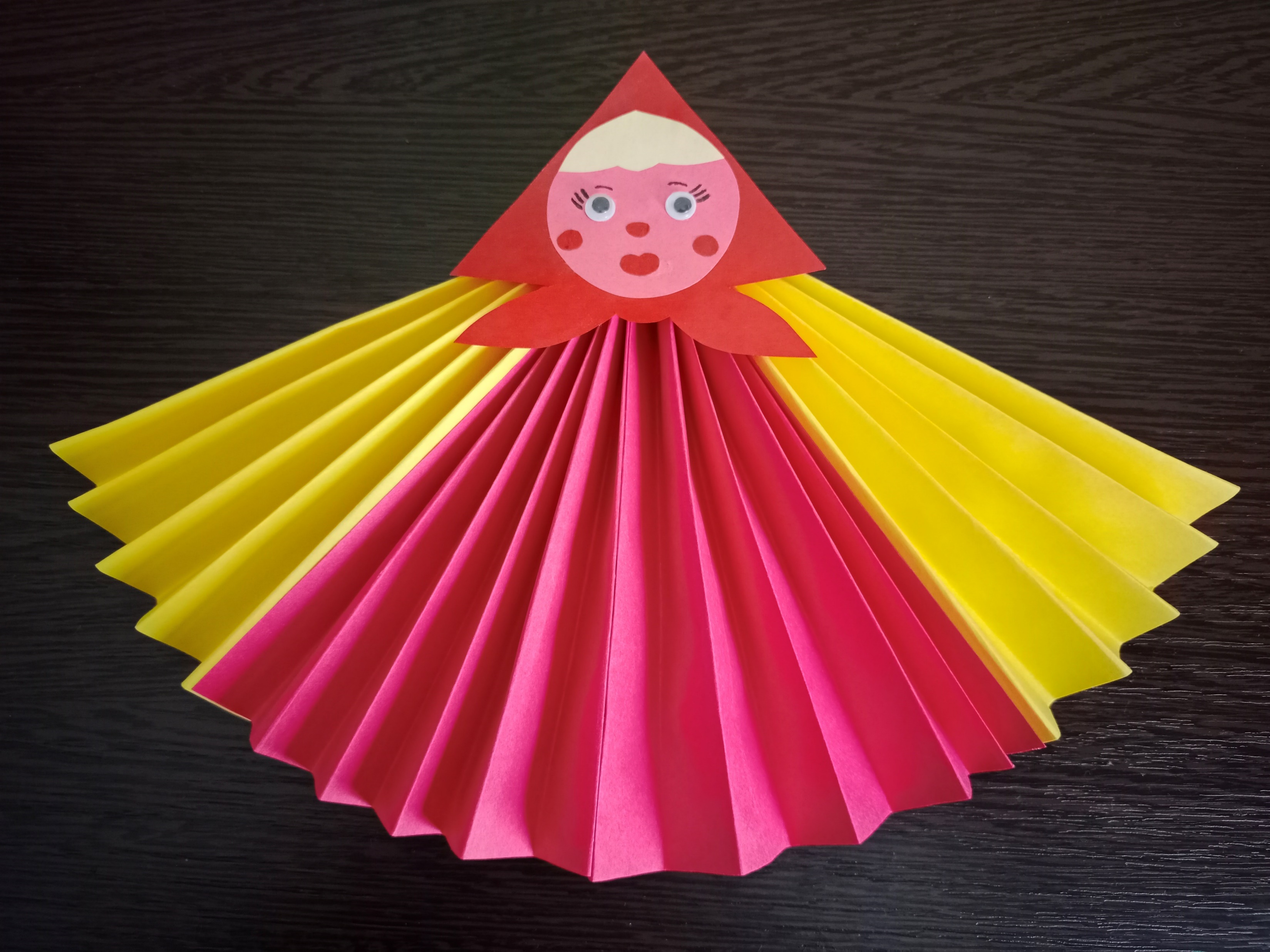 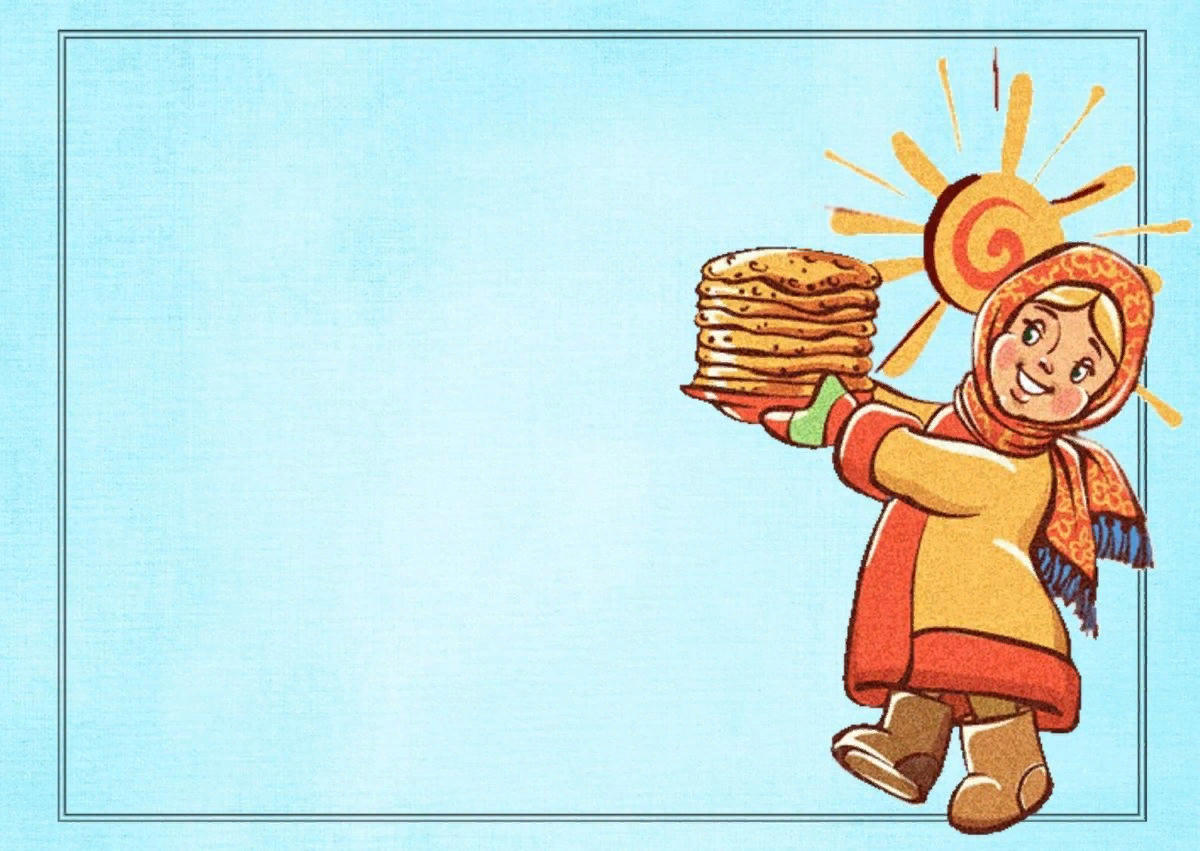 НАРЯД МАСЛЕНИЦЫ
7. Из бледно-розовой бумаги вырезаем ладошки и приклеиваем их к платью Масленицы.
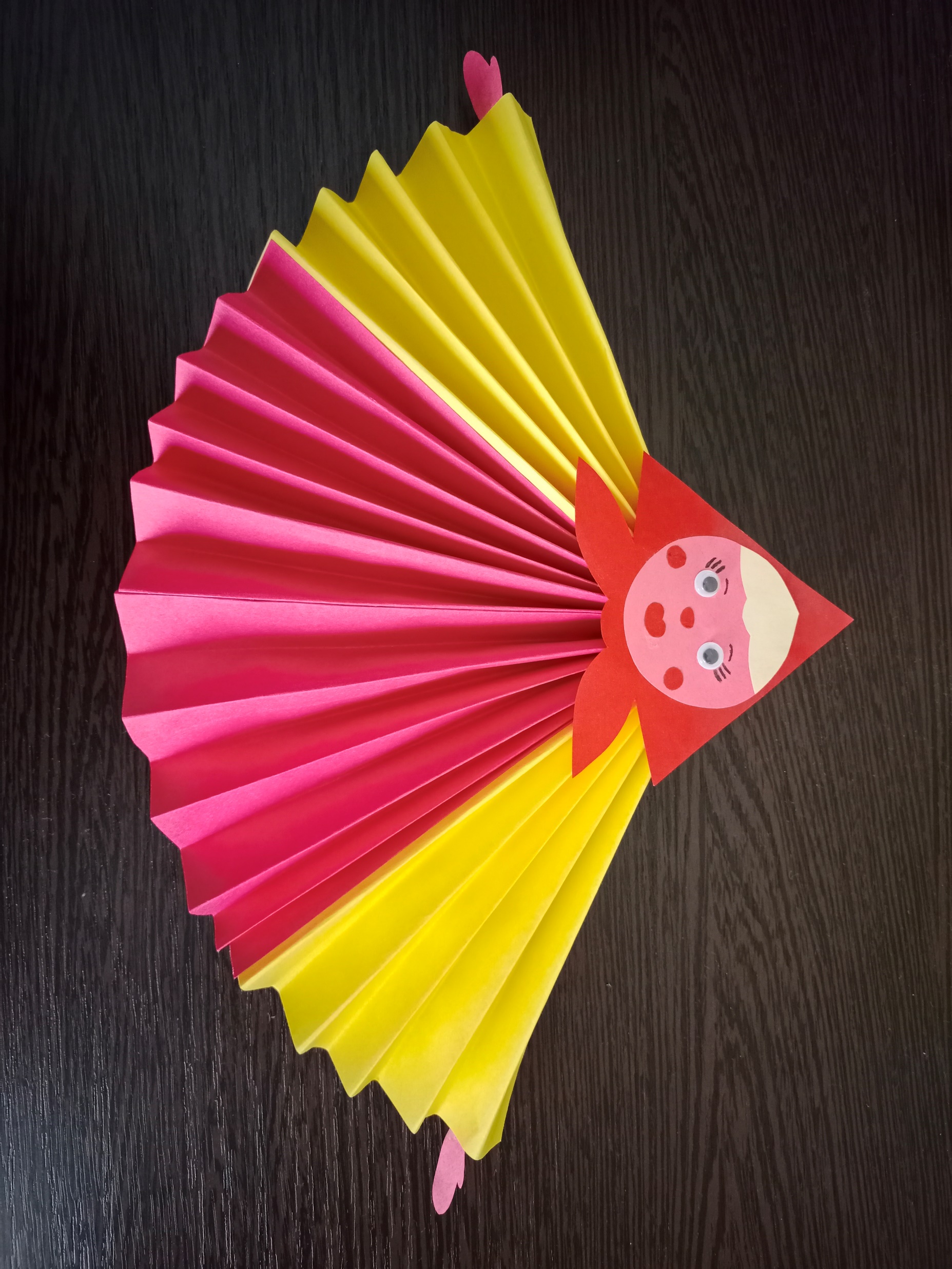 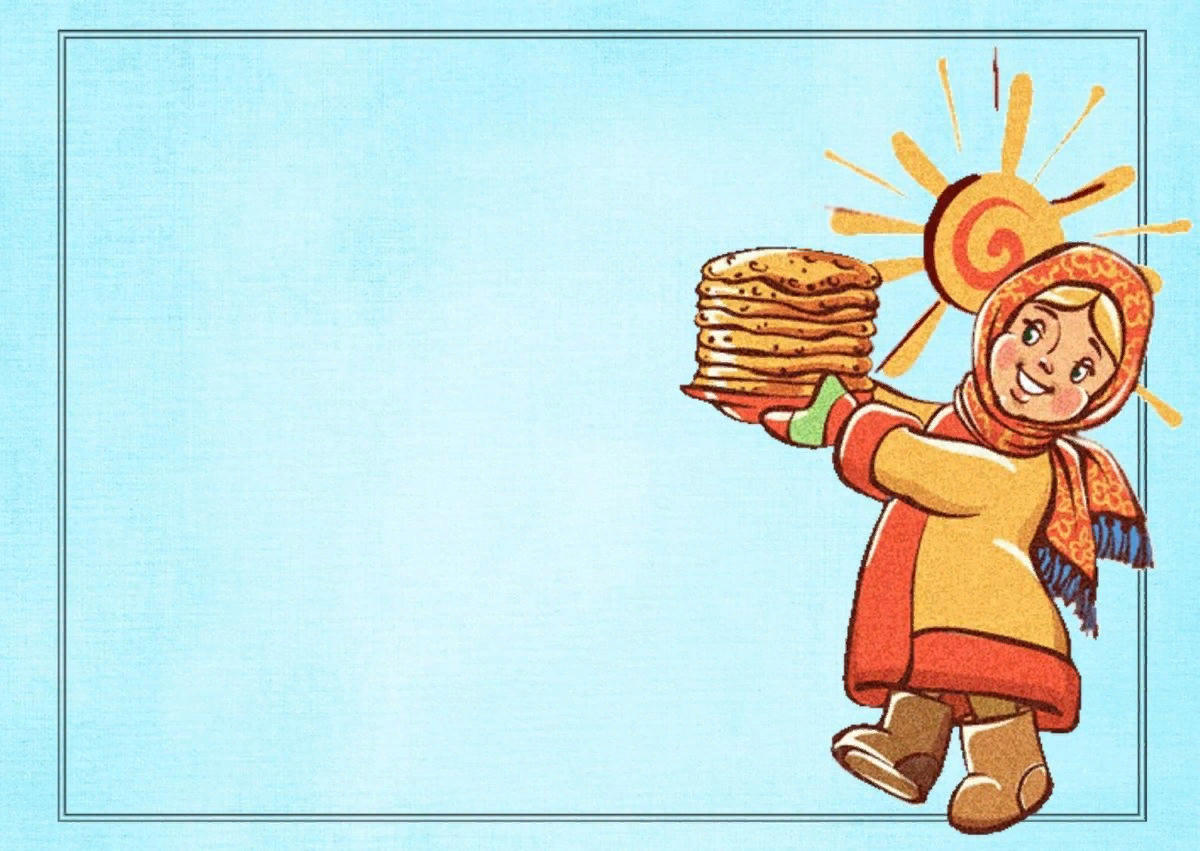 ГОЛОВА И ЛИЦО МАСЛЕНИЦЫ
Веселая Масленица украсит интерьер группы  и подарит весеннее настроение. Также можно использовать как атрибут на празднике Широкой масленицы.
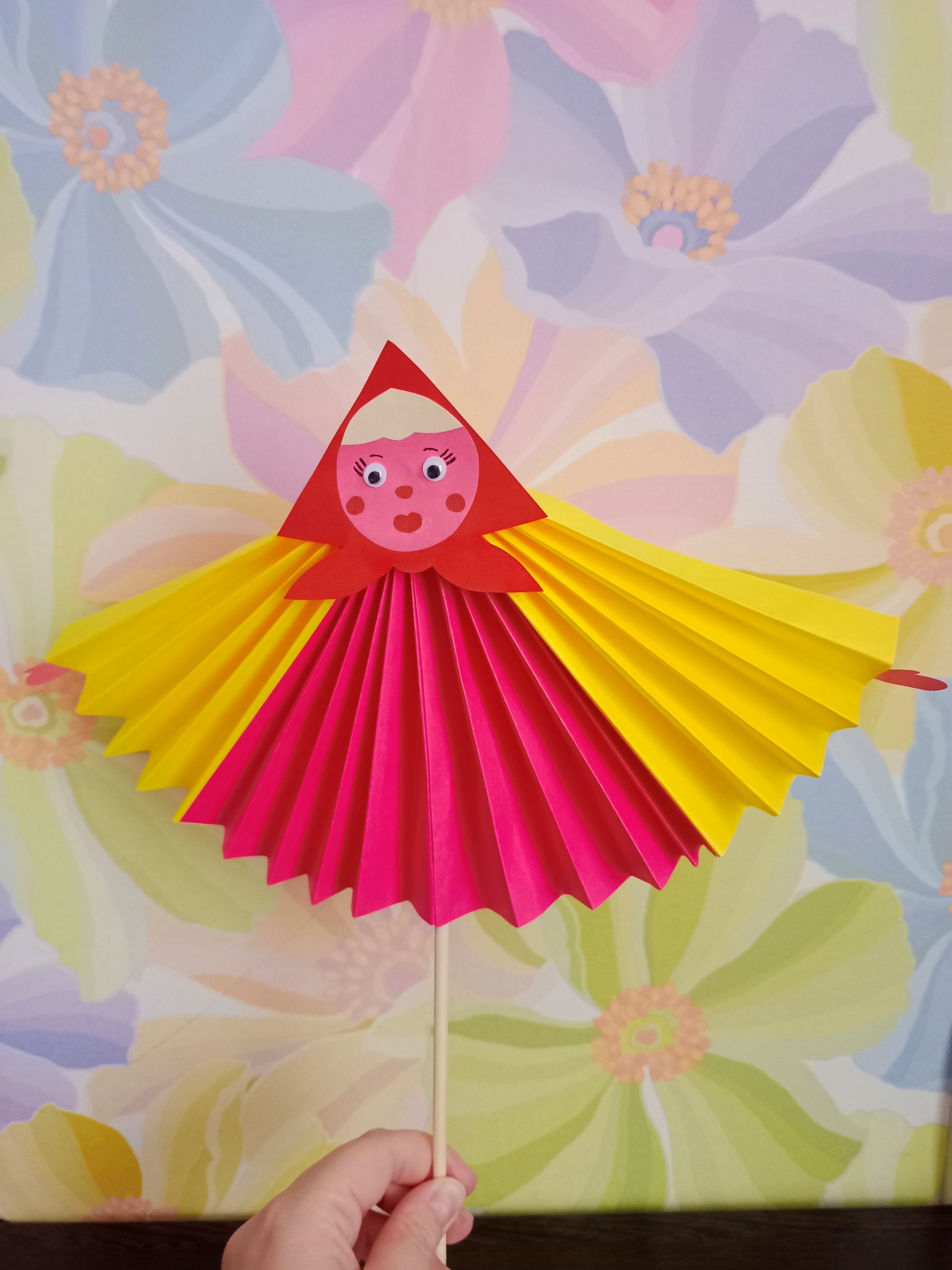 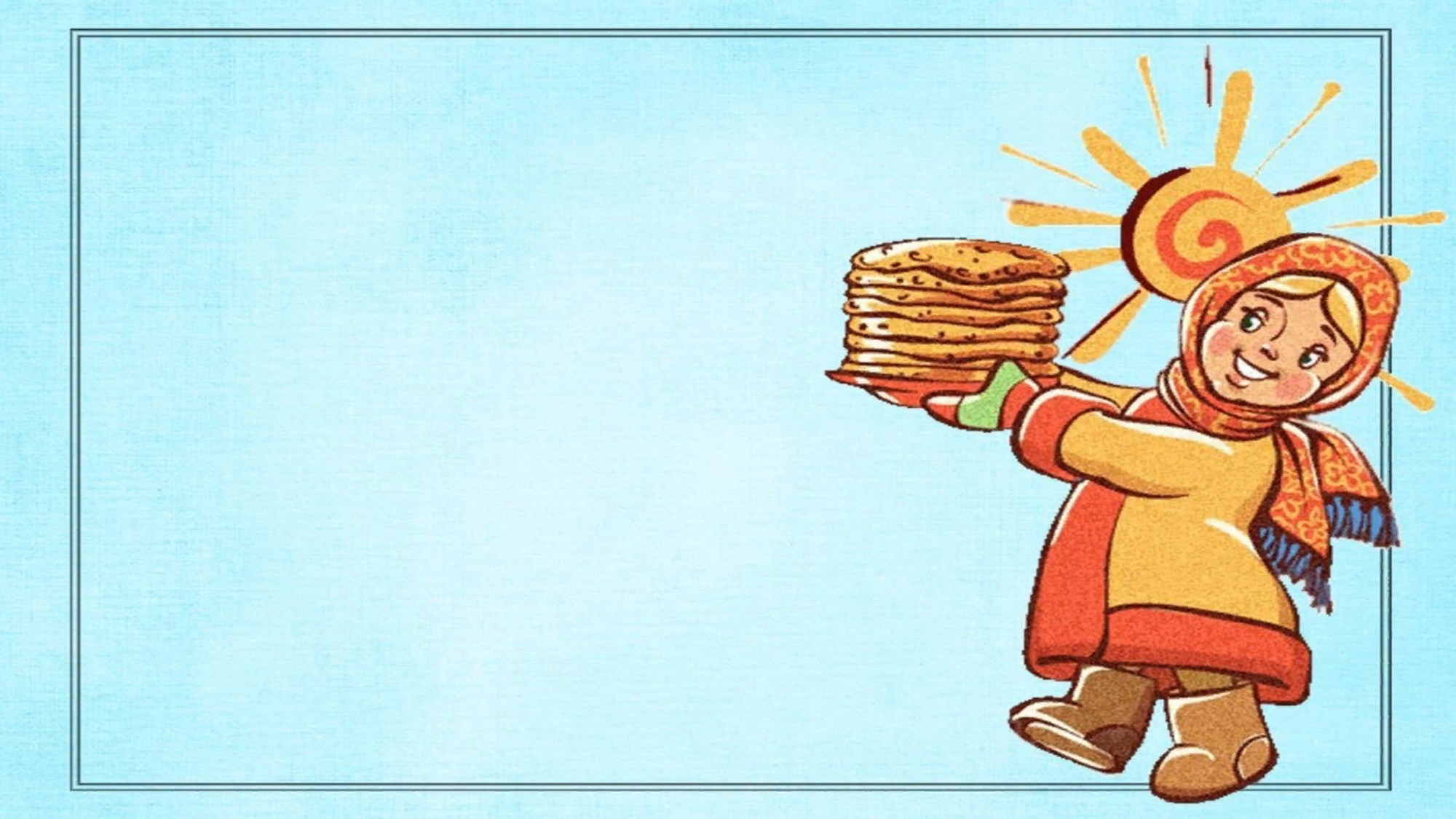 СПАСИБО ЗА ВНИМАНИЕ!!!